2016 Mandatory Corporate Compliance
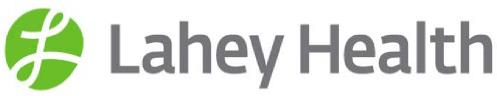 1
Why you are reviewing this training material
Compliance programs are not a new thing in healthcare or at Lahey     
Health. But we can’t just assume that everyone is on the same page about what our Compliance program requires of each of us. 
This training material has 4 sections plus a post-test. By January 31, 2017, you must  review all 4 sections and get at least 15 of the 18 post-test questions correct to complete this training.
2
Here are the 4 Sections that will be covered:
Protecting the Privacy and Security of Patient Information 
Putting each Patient’s Care, Safety, Dignity and Well-Being ahead of Everything Else 
Speaking Up 
Managing Conflicting Interests
3
CHAPTER 1
Protecting the Privacy and Security of Patient Information
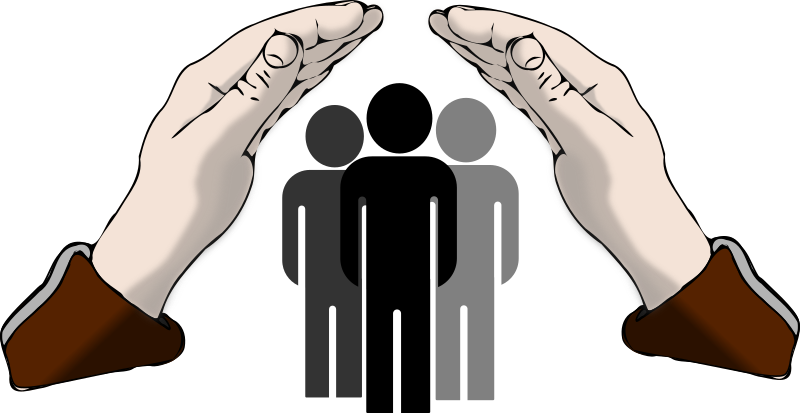 Let’s get started ....
4
It's about trust
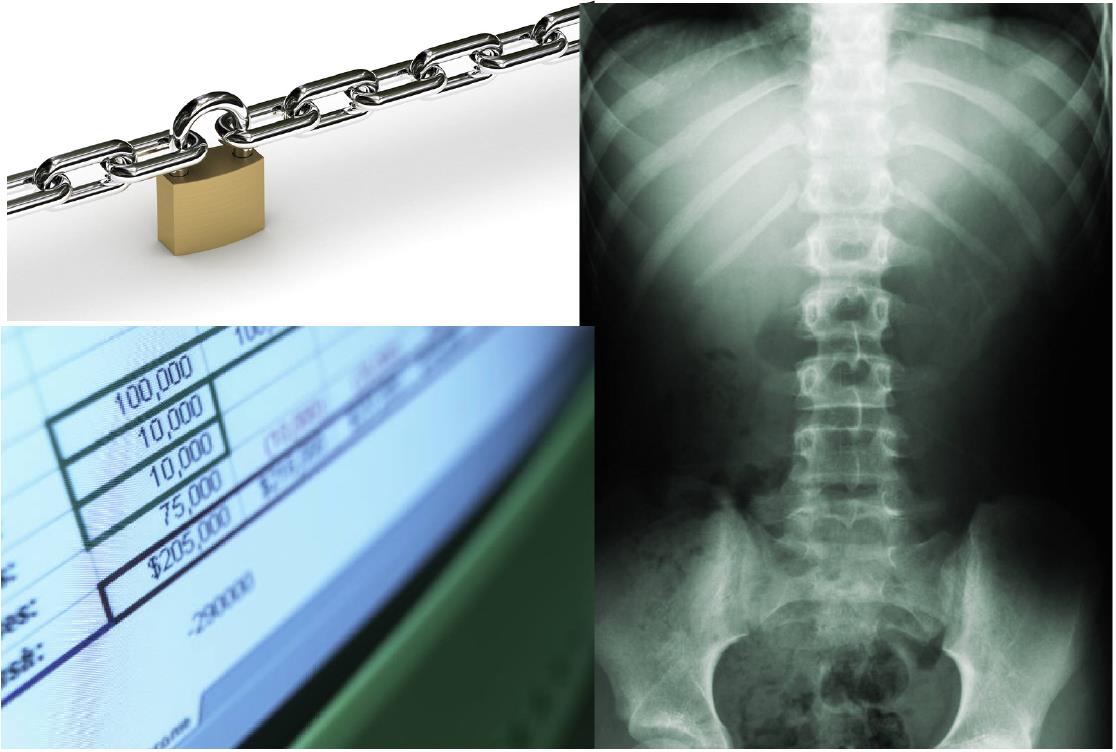 5
A healthcare employee who was not on 
a patient’s care team accessed the 
patient’s lab results - and shared them 
with the patient’s mom and sister....
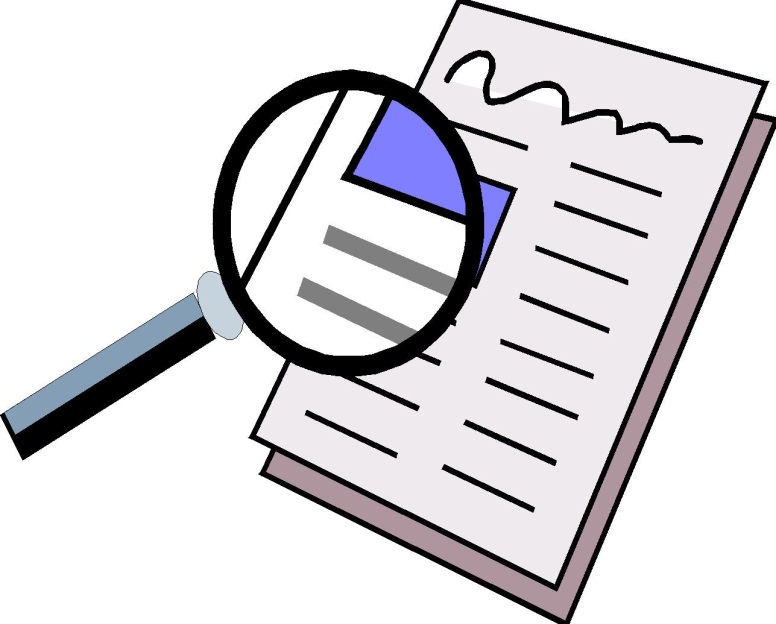 6
A healthcare worker’s mother was worried about the results of her lab tests. He looked up her test and told her the results before her doctor could explain what the results meant…
7
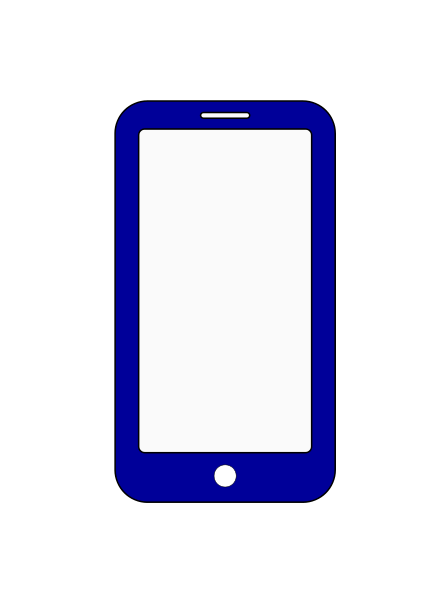 The family of a trauma patient overheard 
staff talking about the patient on a 
cellphone to someone outside the 
hospital ....
8
Two hospital employees took pictures 
of a patient’s amputated leg – and 
posted them on Facebook....
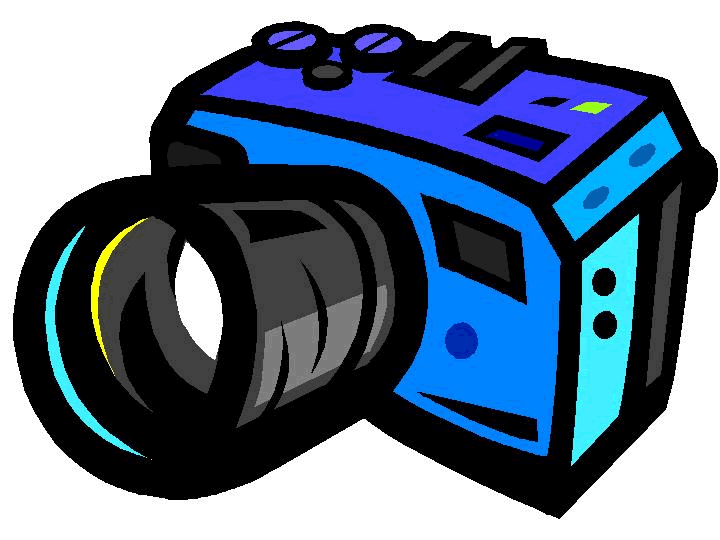 9
Each of these cases actually 
happened ... and was 
reported to authorities and 
the patients involved.
10
Would you want any of these employees taking care 
of you or your family members?
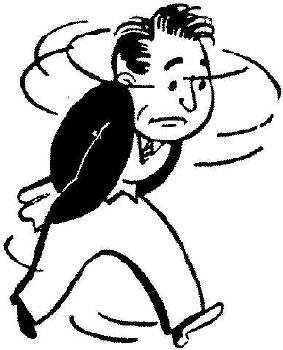 11
A real newspaper headline: 
“Six People Fired from Hospital 
Over Patient Privacy”
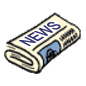 12
Does that headline make you more - 
or less - willing to be a patient at that hospital?
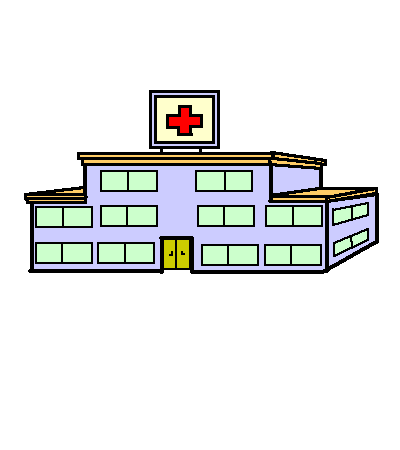 13
In a 2015 survey of patients...
54 % reported they would switch to another healthcare provider if they 
were notified of a data breach at the one where they were currently 
getting their care 
21 % reported already choosing not to share certain information with 
their provider because of fear of a data breach 
HIPAA Breaches: Minimizing Risks and Patient Fears 
http://www.softwareadvice.com/medical/industryview/hipaa-breaches-report-2015/
14
In another survey...
73%  of patients reported that if there were serious or repeated 
breaches of patients’ personal information at a hospital where they had 
treatment, it would reduce their confidence in the quality of healthcare 
offered by the hospital. 
UK: How Privacy Considerations Drive Patient Decisions 
and Impact Patient Care Outcomes (2011) 
http://www.fairwarning.com/wp-content/uploads/2015/09/2011-10-WP-UK-PATIENT- 
SURVEY.pdf com/wp-content/uploads/2015/09/2011-10-WP-UK-PATIENT-SURVEY.pdf
15
Each day we have 
opportunities to add to - or 
damage - the trust patients 
and their families place in 
Lahey Health
Protecting the Privacy and Security of Patient 
Information – it’s about each one of us
16
You know “the Rules”
“Comply at all times with the Confidentiality 
Statement you signed at the outset of your 
association with Lahey Health.” – Lahey Health Code 
of Conduct 
Do not let curiosity be your guide - there is 
nothing so interesting that it’s worth losing 
your position to look at it. 
Passwords – don’t share them. You are 
accountable for what’s done under yours.
Emails containing Protected Health 
Information must be encrypted before 
being sent. And do not reply to an outside 
email containing PHI in the thread that 
goes back out to the sender unencrypted.
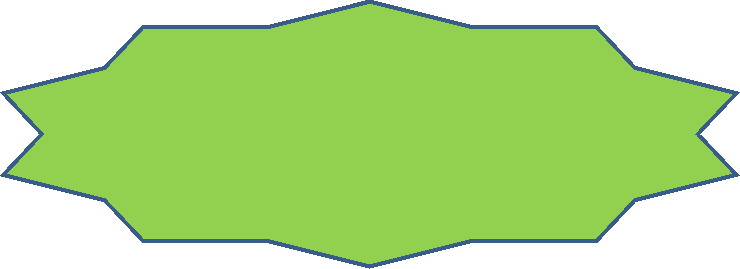 Your facility’s privacy official 
is ALWAYS there to answer 
questions and clarify the 
rules.
17
Protecting the Privacy and Security of 
Patient Information 
It’s about laws like HIPAA ... 
It’s about each one of us.... 
But most of all it’s about trust
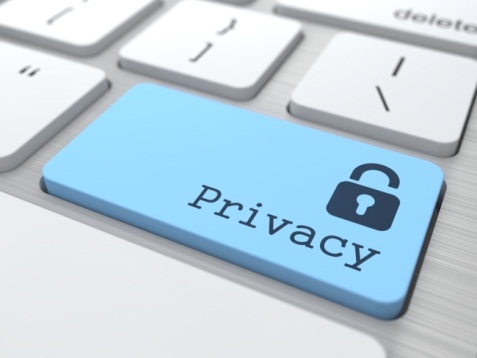 18
Chapter 2
Putting Each Patient’s Care, Safety, Dignity And 
Well-being Ahead Of Everything Else
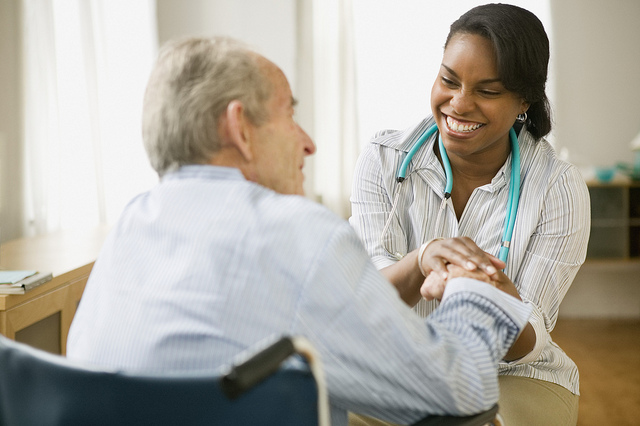 Let’s get started ....
19
Putting Patient Care, Safety, Dignity and Well-being ahead of everything else 

                       Sounds easy?
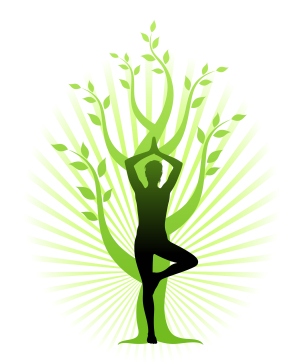 20
This includes: 

Proper patient identification;
Making sure all patients  can access our services equally; 
Providing additional “aids” to some patients to achieve that equal access; 
Following policies, rules and regulations and;
Sometimes saying “No”.
21
Proper patient care starts with proper patient identification.

Patient identification is one of the most critical processes colleagues must follow. To ensure the right patient receives the right care at every encounter, always use at least two identifiers: 

Full Name
Date of Birth
Other, if needed
22
Making sure all patients  can access our services equally 
means: 
Watching for signs that patients can’t hear or see well
Offering assistive aids like: 
portable amplifiers, communication boards, 
captioning and qualified interpreters
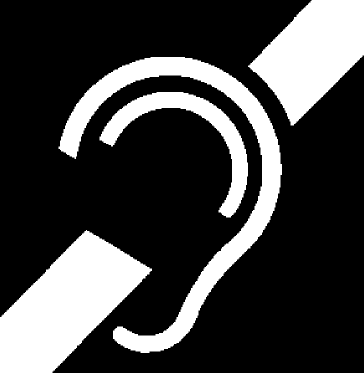 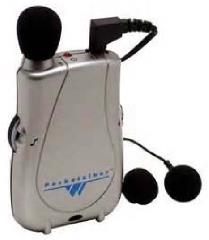 23
Did you know...
About 33% of our patients between the ages of 61-70, and 
85% of those over the age of 85, probably have some hearing loss? 
And they may not volunteer – or even admit - this fact. 
But if they can’t hear you, they aren’t asking or answering the 
questions needed for the best care.
24
Equal access also means...
Accommodating patients’ own assistive devices – hearing aids, guide dogs, and glasses - wherever and whenever possible.
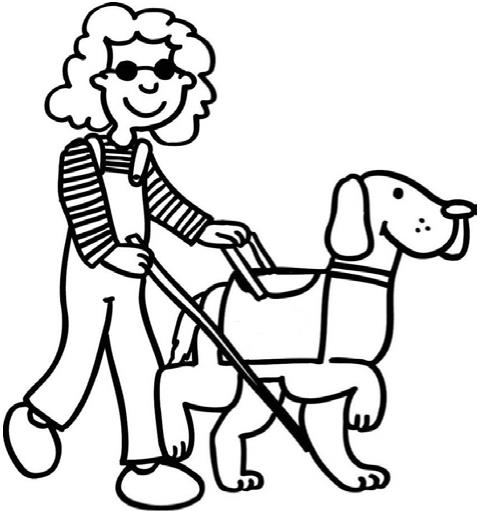 It’s our duty – and also good care.
25
“Strategies” to avoid
Talking LOUDER
Addressing information and questions to the patient’s spouse, companion or other 
family member – instead of the patient 
Would you want your caregivers to SHOUT at you? Or speak to your 
family members instead of you about your care?
Care, Safety, Dignity and Well-being - ahead of everything
26
Equal access also means...
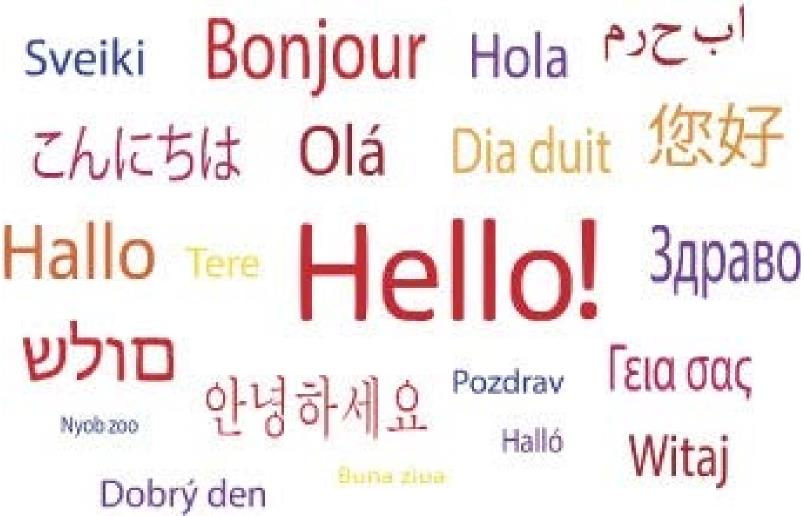 27
Did you know...
In the Boston area: 
– At least 138 different languages are spoken at home 
– 23% of those age 5 and over speak a language other than 
English at home 
Census Bureau Reports at Least 350 Languages Spoken in U.S. Homes  (Nov. 3, 2015)
28
If you and the patient can’t communicate...
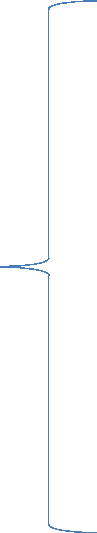 Care, Safety, Dignity and Well-being – ahead of everything
29
Interpreter Dos and Don’ts
Do know how to access interpreter services - in person and by telephone - in the areas and settings where you work. 

Do let the patient know that interpreter services are available without charge.

Don’t suggest that a family member or friend of the patient be the “interpreter”.
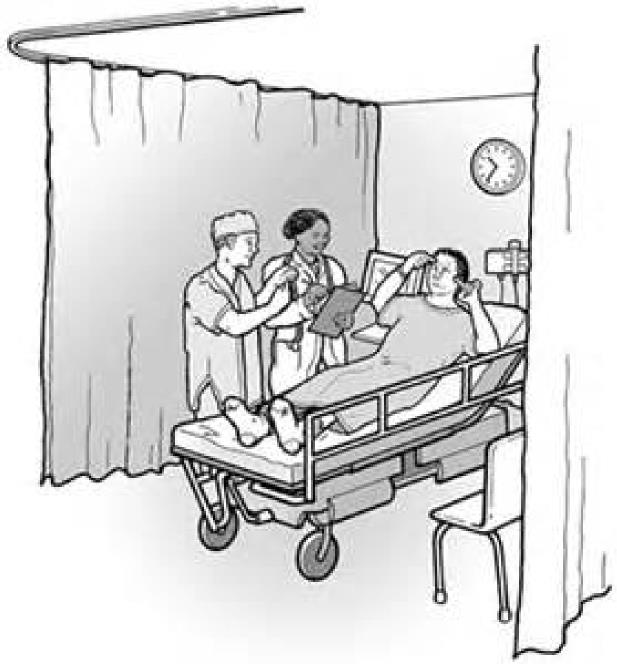 30
Examples of some Policies, Rules and Regulations:
Speaking Up Policy - Lahey Health Policy on Speaking Up

HIPAA (Health Insurance Portability and Accountability Act) - A 1996 Federal law that restricts access to individuals' private medical information.

EMTALA (Emergency Medical Treatment & Labor Act) - A federal law that requires us to stabilize and treat anyone who comes to our emergency department, regardless of their insurance status or ability to pay.

Stark Law –  Generally prohibits physician referrals for certain ancillary health care services to entities or organizations with which the physician (or a member of the physician’s immediate family) has a financial relationship, unless an exception to the law applies.

Contract Policy - Lahey Health Contract Review Policy
31
Saying “No”
Sometimes patients, their family members or others may ask us to do something that’s wrong – maybe even something that violates the law. 

Other times a patient may want to form a personal relationship with their caregiver that is outside the boundaries of professional conduct.

It’s never easy, but in those cases the right answer is a respectful, but clear “No”.
32
So, for example...
Some patients may ask that colleagues of a particular race or 
nationality be assigned – or not assigned – to take care of 
them. 
They have every right to ask this, but granting their request 
and assigning staff for that reason violates the law and the 
rights of the colleagues involved.
Sometimes you have to say “No”.
33
Putting 
Patient Care, Safety, Dignity 
and Well-being ahead of 
everything
Not always easy . . . 
                             But ALWAYS the right thing 
                      to do
34
Chapter 3
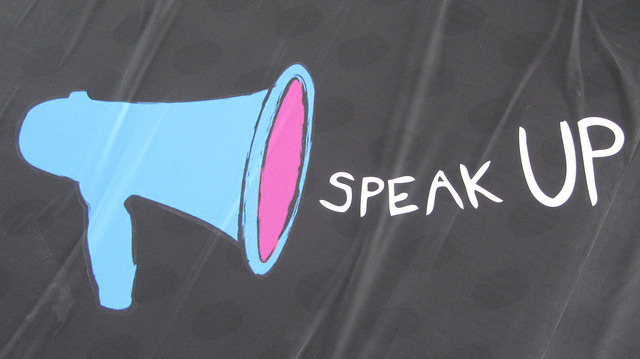 Speaking Up
Let’s get started ....
35
You’ve probably seen this logo 
somewhere during the past year. 
In this section of the training you 
will learn why Speaking Up is 
important, how you can do it, 
and why “Compliance will be 
there when you do.”
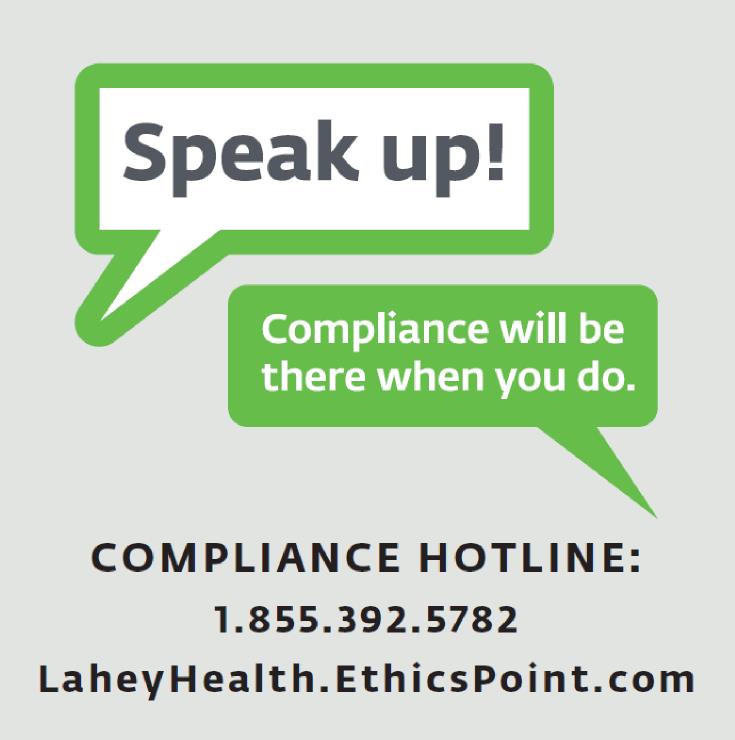 36
What is it all about?
Like privacy... Speaking Up is partly about trust. It’s about the trust each of us has in our colleagues, our leaders and the organization itself.

What is in it for you?
Though we all want to do our best at work, sometimes, we make mistakes. By respectfully telling a colleague that he has made a mistake, you build trust and constructively address the problem.

Speaking up is not easy, especially when you have seen something that may be illegal, unethical or otherwise improper. When we can trust each other enough to speak up, we ALL win!
37
And ...
Speaking Up is also about making Lahey better. 
That’s why our Code says “It is our duty to speak up – so that Lahey can 
address problems and keep them from happening again.” 
Go here to see the Lahey Health Code of Conduct: 
http://massshare/sites/corpcomp/Pages/Code-of-Conduct.aspx 
It is also why we have a policy called “Speaking Up About Dangerous, 
Illegal or Unethical Conduct”.
38
Patients or colleagues may be hurt! 
Things don’t get fixed 
We may act based on “bad” 
assumptions or information 
Lahey  may be subject to penalties or 
fines 
We are distracted from pursuing 
Lahey’s mission 
Money, time and energy can be 
wasted
Every time one of us 
doesn’t speak up when 
we see something that 
looks dangerous, 
unethical, illegal or otherwise improper...
39
What are some of the dangerous, unethical, illegal or otherwise improper concerns that should be reported?
Anything that might cause physical or psychological harm
Failure to provide necessary care - or providing medically unnecessary care
Billing for care that is not provided or not documented
Other improper documentation issues
Stealing, wasting or personal use of Lahey resources
Failure to follow Lahey policies or procedures or The Code of Conduct
Retaliation against someone who has raised a concern in good faith
Discrimination or harassment
Anything that does not “feel right”

If you think you saw something, say something! 
Speak up! Compliance will be there when you do!
40
Yes, Speaking Up isn’t easy
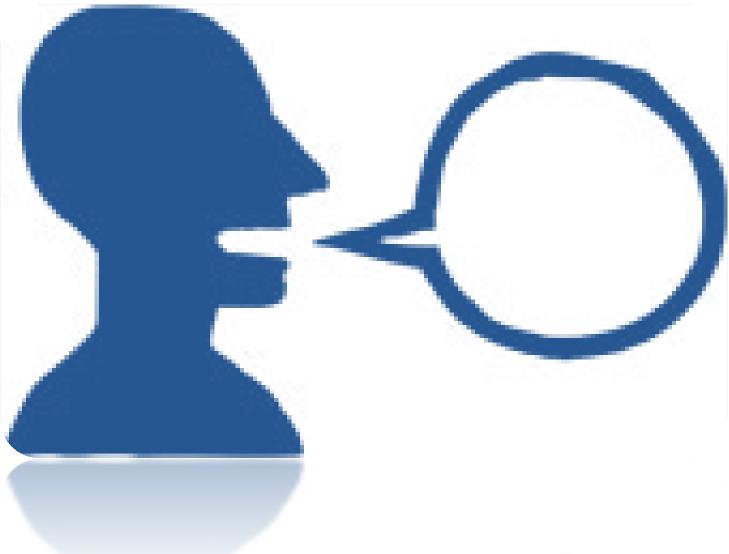 41
Reasons People Give for Not Speaking up
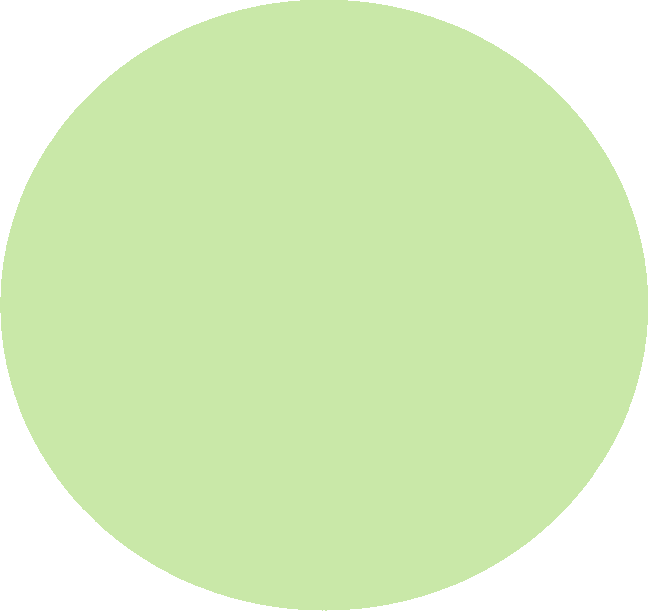 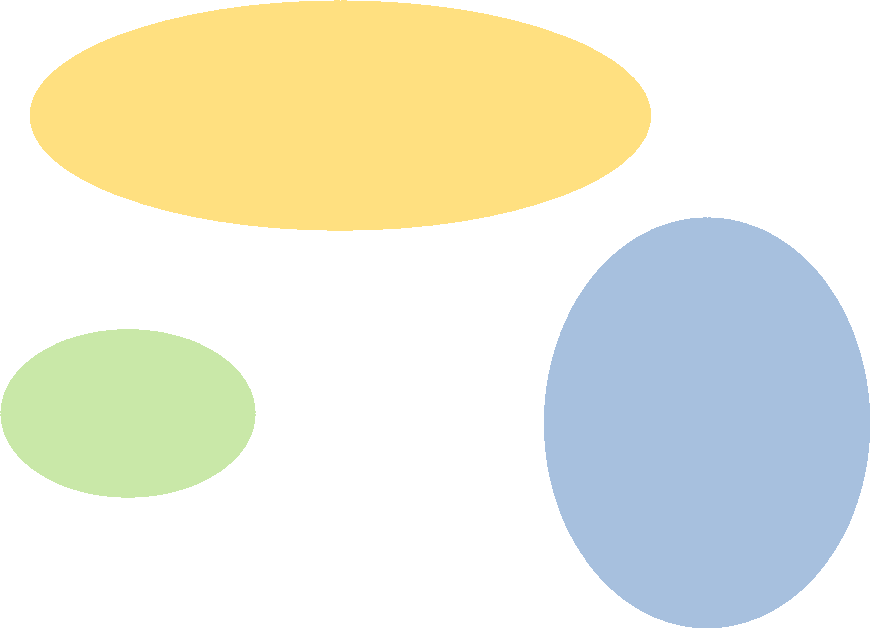 “Nothing has ever changed when I 
spoke up in the past”
“I’m not sticking MY neck 
out”
“No one 
ever said 
life is fair”
“I’m 
afraid”
42
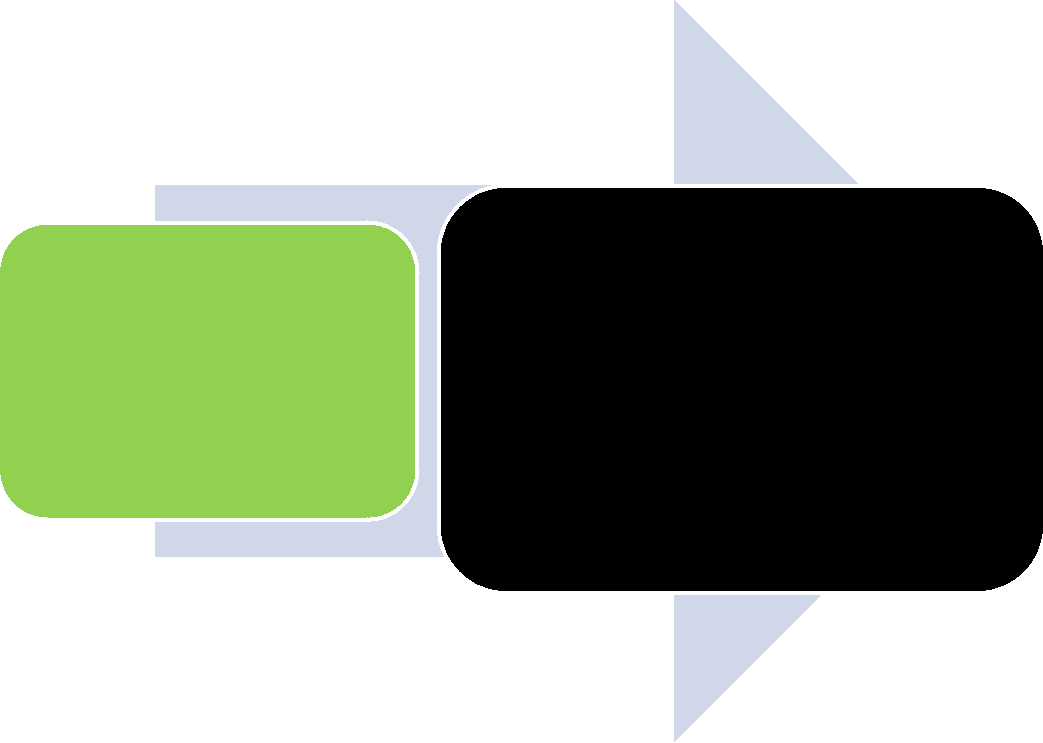 But 
whatever the 
reason for it
Silence isn’t 
harmless
43
4 Ways to Speak Up
Speak directly with the person involved. That shows the person the respect and dignity you would want if the situation were reversed. It also gives you a chance to check any assumptions you have made.  
Speak to the person’s supervisor – or your own.
Seek guidance from members of the Compliance, Legal and/or Human Resources teams.
Put your concern in SafeSpot (if available) or call the Compliance Hotline (855-392-5782) or go online (www.laheyhealth.ethicspoint.com).
44
Compliance Reporting
Compliance tracks inquiries and concerns through Safespot* and the Compliance Hotline. 

Safespot* and the Compliance Hotline are places where you can raise a concern that you believe Compliance should investigate further, or where you can make a Compliance-related inquiry. All reports/inquiries will be kept as confidential as possible.
*Safespot is not available at Winchester Hospital, but coming soon!
45
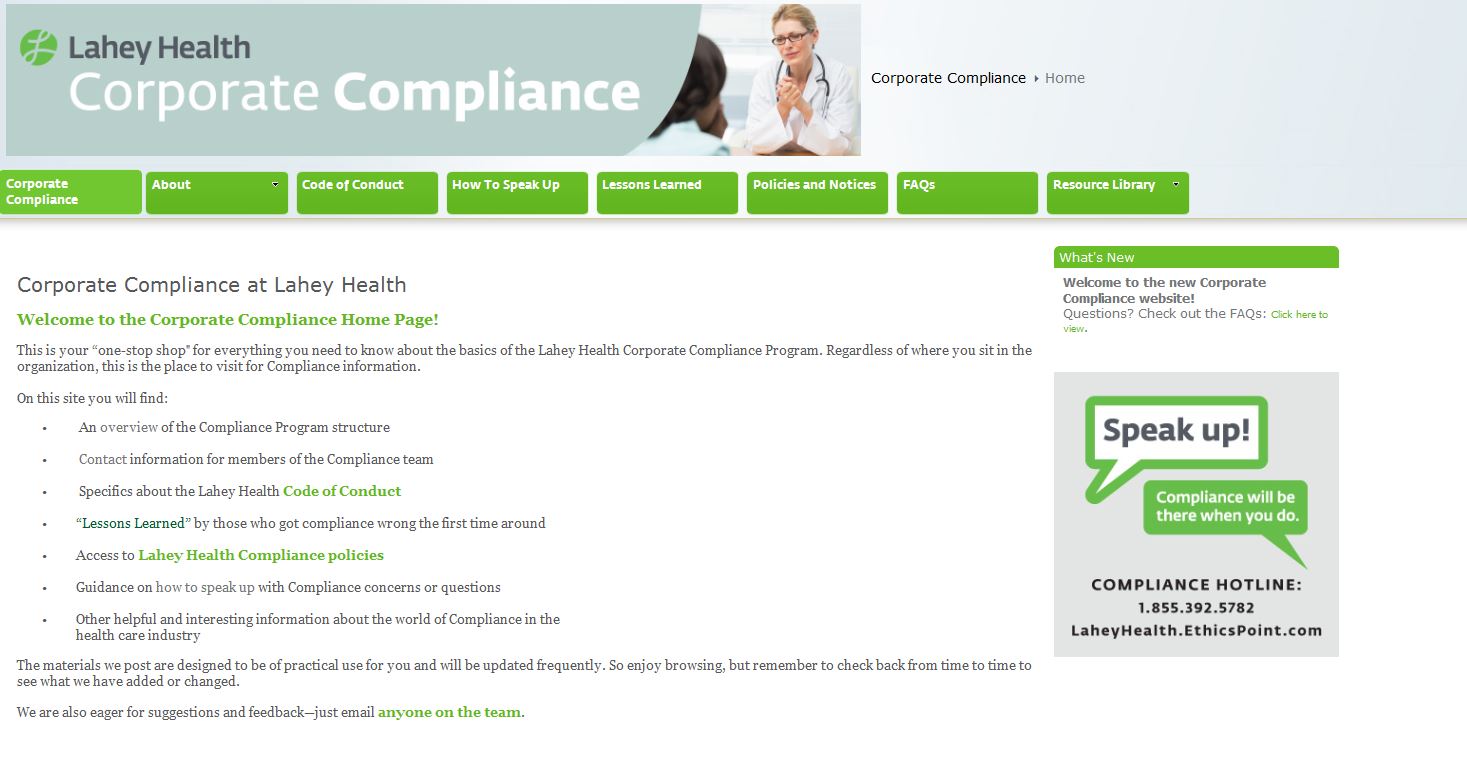 46
Resources — there's a page for that!
Your Speaking Up is protected.
By Lahey – “Lahey Health will not tolerate retaliation of any kind – not 
even in the form of a cold shoulder - against a person who reports a 
concern in good faith.” (Code of Conduct) 
By Compliance, Legal Services and HR colleagues – whose job it is to 
create a safe outlet for those who speak up and to investigate reports. 
By the State of Massachusetts * – in laws against retaliation 
By the federal government * – which also has laws against retaliation 
* Learn more about these laws on the Compliance Intranet site: 
http://massshare/sites/corp comp/Pages/Policies.aspx
47
Lahey Leaders – you have an additional duty 
“Urge others to raise concerns of illegal, 
unethical or other improper conduct, and 
protect those that do so from retaliation in 
any form.”
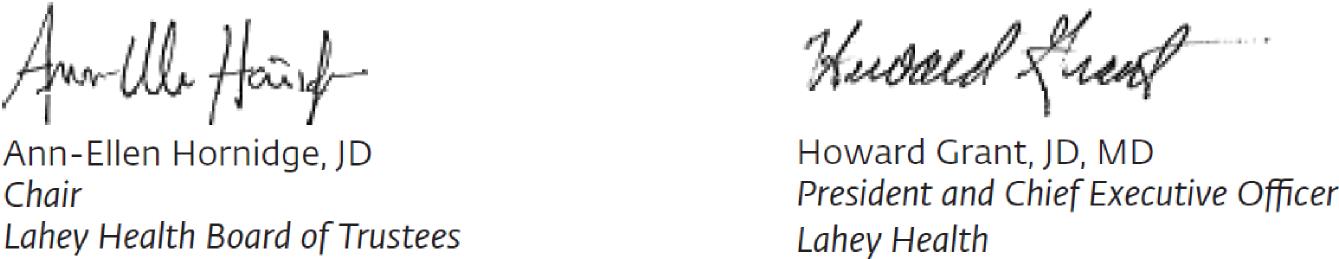 48
Speaking Up 
Sometimes it may seem scary ... 
But in the end, it’s about making things better.
It’s about trusting those we 
work with, our leaders and Lahey 
Itself.
49
Chapter 4
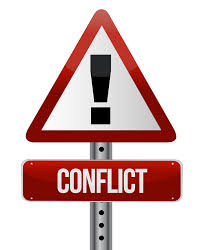 Managing Conflicting Interests
Let’s get started ....
50
It’s about integrity
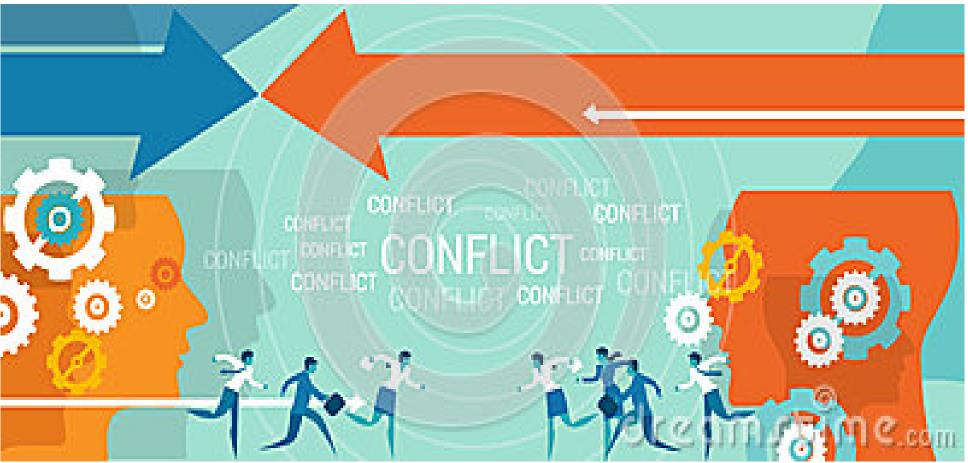 51
An administrative director 
signs a supply contract for 
her department - with a 
company for which she does 
independent consulting ....
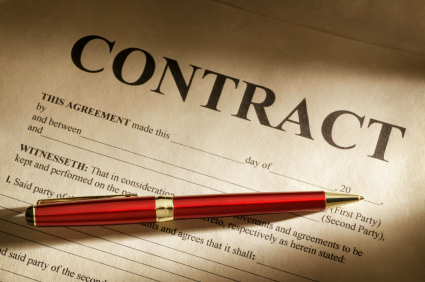 52
A surgeon designed an implant 
device, gets royalties from the 
company that sells it, and wants to 
use the device in his patients’ 
operations....
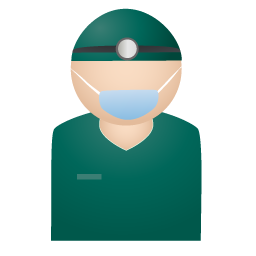 53
A patient’s father comes up to a colleague and 
says “I’m sure you will take great care of my child” 
while holding out a $50 bill.
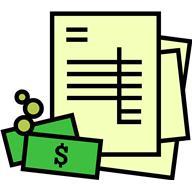 54
Situations like these happen 
... and the potential conflicts 
of interest need to be 
recognized and managed.
55
A real newspaper headline: 
“[Physician] Group Faces Scrutiny 
Over Drug Industry Ties”
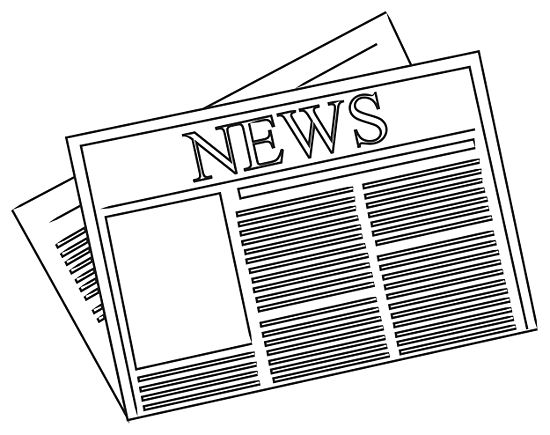 56
Does that headline make you more - 
or less - willing to get your medical care 
from that group practice?
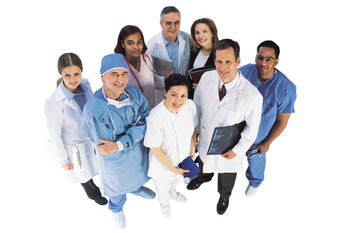 57
Your father is a patient and sees another 
patient give a nurse a large, wrapped gift 
box. Does that make him think that he 
might not be treated well – unless he also 
gives gifts to those taking care of him?
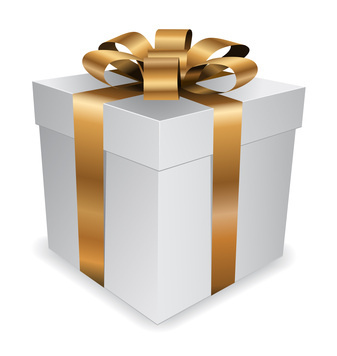 58
Possible conflicts of 
interest situations happen to all of us.
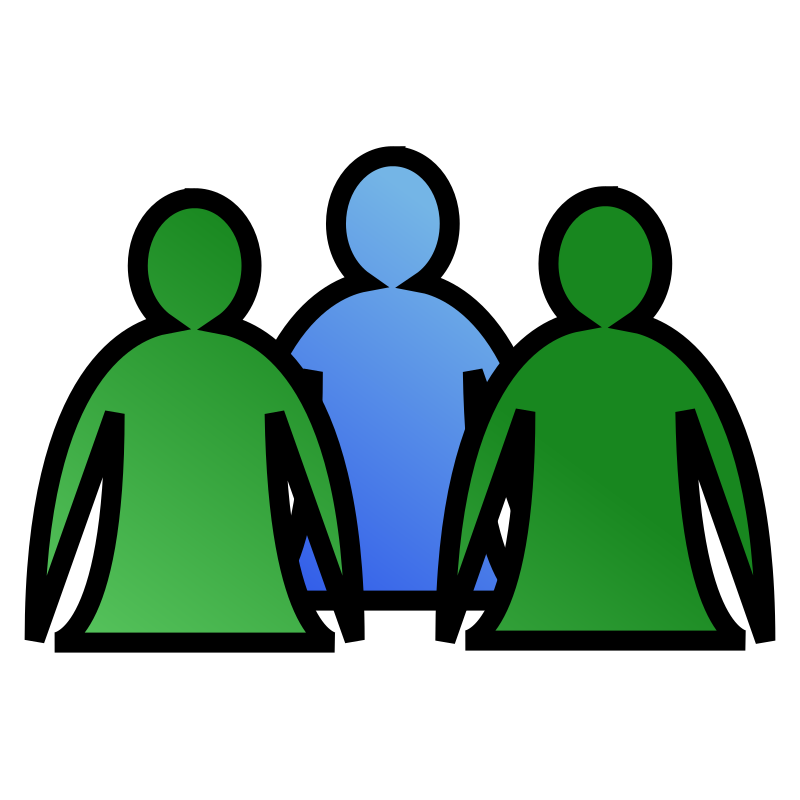 59
Having a conflict of interest doesn’t mean 
that you have done anything wrong. But 
there are right – and wrong – ways to act 
when conflicts present themselves.
60
You know “the Rules”
“Always disclose facts and 
circumstances that might give even the 
appearance of a conflict of interest or a 
personal benefit to you.” – Lahey 
Health Code of Conduct 
A personal benefit to you includes the 
business relationships, investments 
and employment or professional 
associations that members of your 
immediate family have – not just your 
own.
Depending on the level of your 
responsibilities, you may also be 
required to complete and submit an 
annual conflict of interest 
questionnaire and to update it during 
the year, if circumstances change. 
If you’re not sure whether you have a 
conflict of interest between your 
personal interests and your job 
responsibilities, ASK!
61
Rules about gifts from patients
At Lahey, our policy on gifts says that in general we don’t 
accept personal gifts from patients or their family members or 
friends. 
The exception is: 
“A Colleague may accept a gift ... if the gift is of nominal 
monetary value (such as a flower arrangement, holiday basket, 
baked good or the like); in such cases the Colleague is 
encouraged to share the gift with others in the Colleague’s 
department.” 
Accepting gifts of cash, cash equivalents or any item of other 
than a nominal monetary value is prohibited.
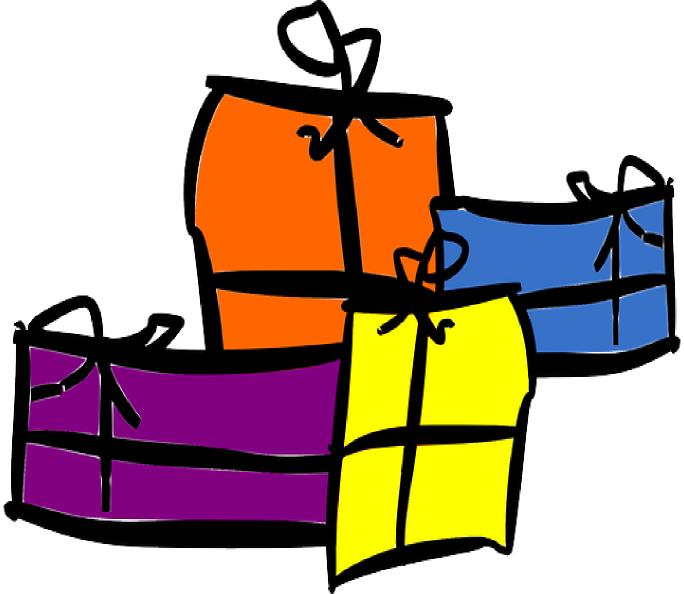 62
Gifts from those we do or might do business with
Our Code of Conduct, gift policy and vendor interactions policy are all clear – “Do not 
accept any gift from those with whom we currently, or may, do business.” 
What’s a gift? 
Entertainment or recreational items (such as golf balls, sports bags, artwork, CDs, 
tickets to sporting events, theater, etc.) 
Cash, gift cards, gift certificates and coupons 
Calendars, pens, coffee mugs and other advertising novelties 
Holiday gift baskets and other food or beverage items 
Meals and refreshments at restaurants or elsewhere 
Grants, scholarships and medical related items 
Travel expense reimbursement 
Any other items, services or payments
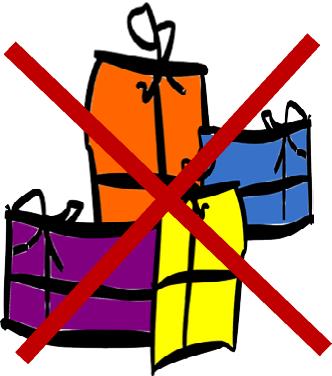 63
Conflicts of Interest – integrity is in how you manage them.
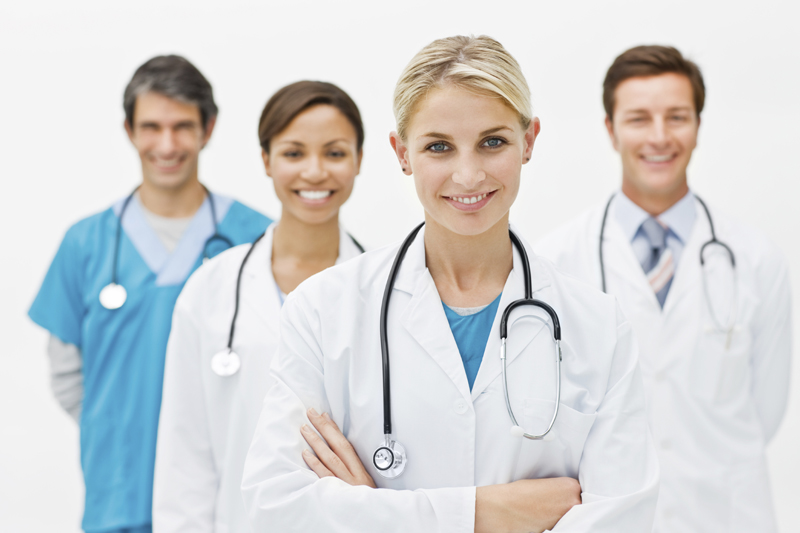 64
Still have questions?
65